Art Display
e7d195523061f1c0600ade85ab8d19863d296bbd6d3c8047FB0A4867354E4F1E3A7DEAE3C4C4B5C9777EC9E9D7F78045DB0296A4194571101A21F67FC7D6C39966CE50B69116E2EE84E571E25F3C0CCE375BA9AB8E2FF4E6C4991744954DE30A65F6361712FB012D587CB9AE052732BD566AF3D765C6378C2D17F149F143B0AD26C731EBF0F7D949
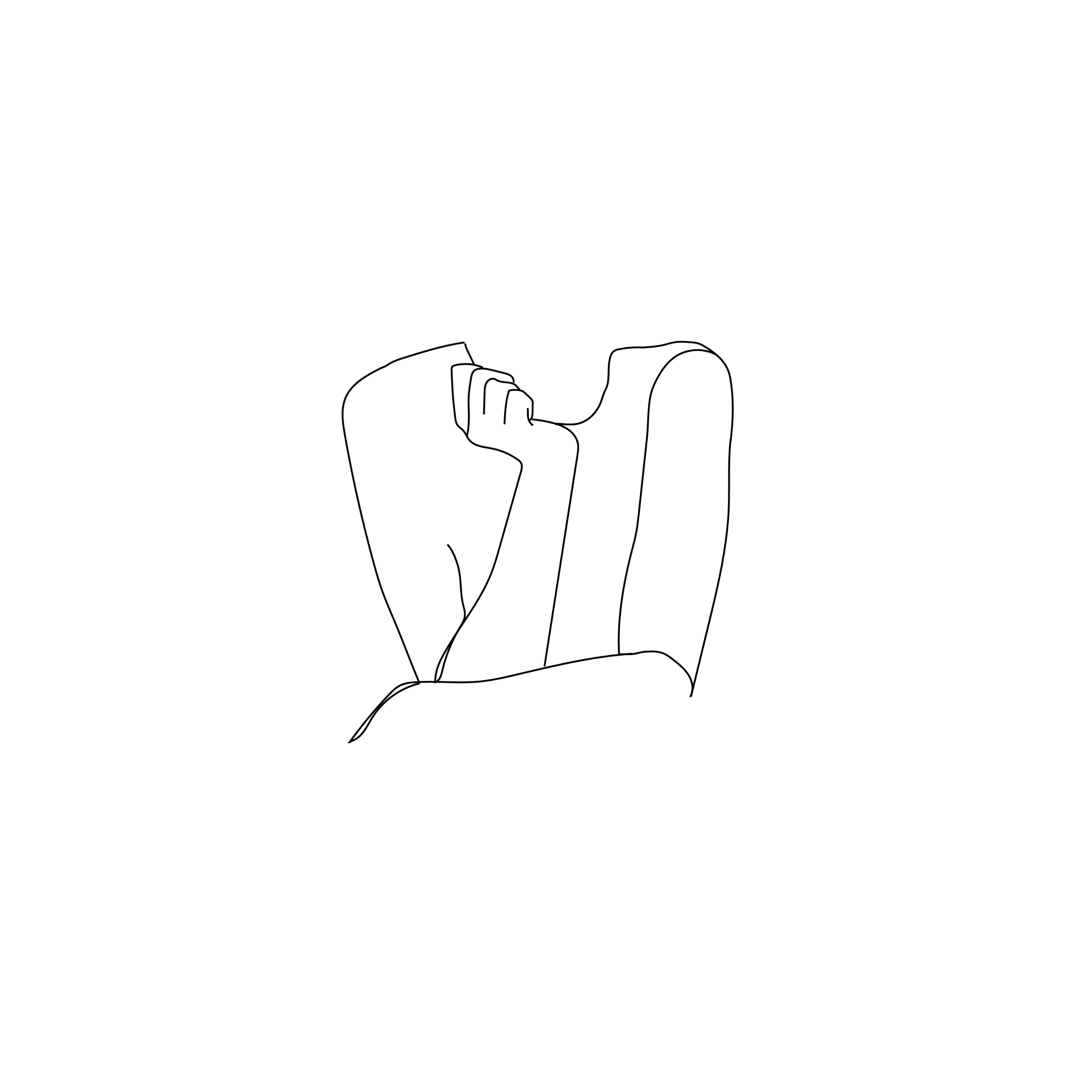 No one indebted for others,
while many people don't know how to cherish others.
while many people don't know how to cherish others.